浙教版九年级（上册）
1.2 二次函数的图象
（第1课时）
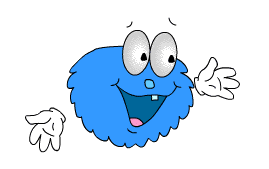 回顾知识:
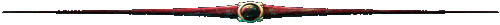 三、反比例函数           （k ≠ 0）其图象又是什么？
反比例函数           （k ≠ 0）其图象是双曲线.
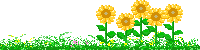 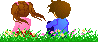 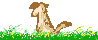 一、正比例函数y=kx（k ≠ 0）其图象是什么？
正比例函数y=kx（k ≠ 0）其图象是一条经过原点的直线.
二、一次函数y=kx+b（k ≠ 0）其图象又是什么？
一次函数y=kx+b（k ≠ 0）其图象也是一条直线.
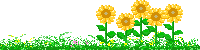 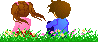 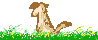 二次函数y=ax²+ bx+c（a ≠ 0）
其图象又是什么呢？
二次函数y=ax2的图象
x
...
2
...
-2
-1.5
-1
-0.5
0
0.5
1
1.5
...
...
y=x2
...
...
y= - x2
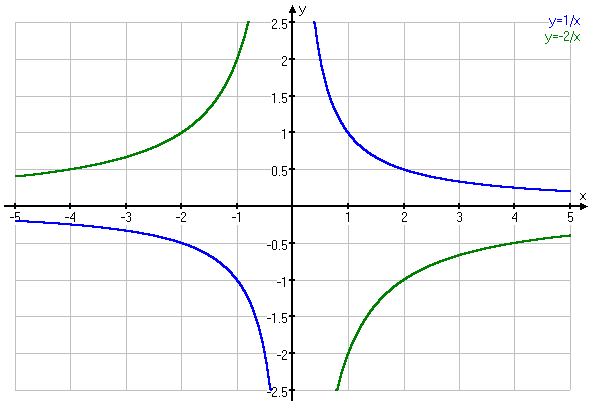 4
2.25
1
2.25
0.25
0
0.25
1
4
-0.25
0
-0.25
-4
-1
-1
-2.25
-4
-2.25
注意：列表时自变量
取值要均匀和对称.
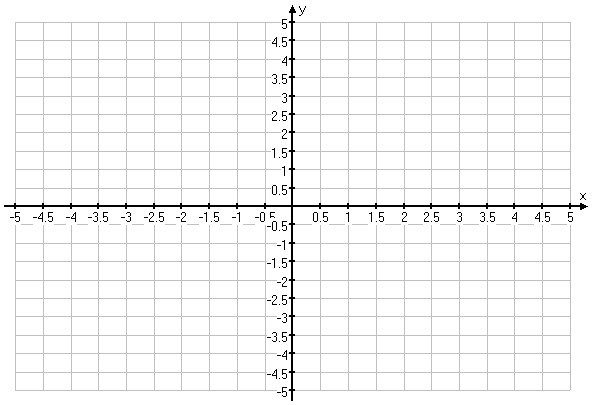 函数图象画法
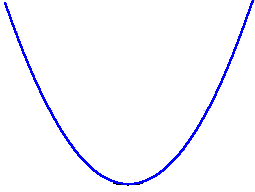 描点法
列表
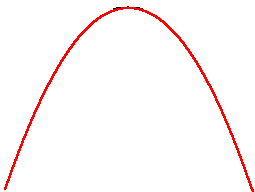 描点
用光滑曲线连结时要
自左向右顺次连结
连线
课堂练习
画出下列函数的图象.
x
x
...
...
2
4
...
...
-2
-4
-1.5
-3
-1
-2
-0.5
-1
0
0
0.5
1
1
2
1.5
3
...
...
...
...
y=2x2
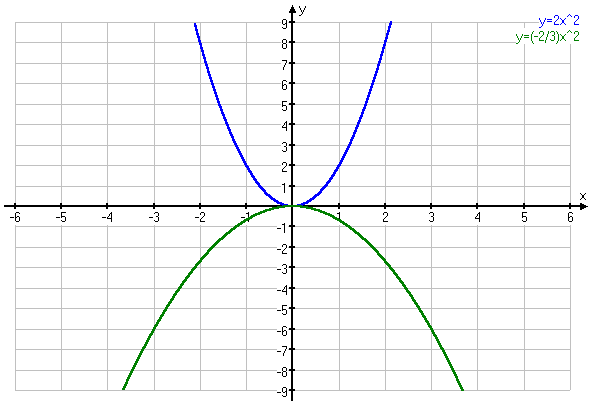 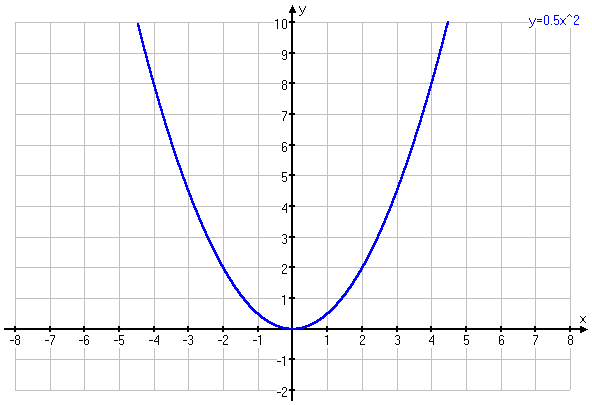 0
0.5
2
0.5
8
4.5
2
4.5
8
0
0.5
2
4.5
8
8
4.5
2
0.5
x
...
...
-1.5
-1
0
1
1.5
-3
-2
2
3
...
...
-6
-6
1.5
0
1.5
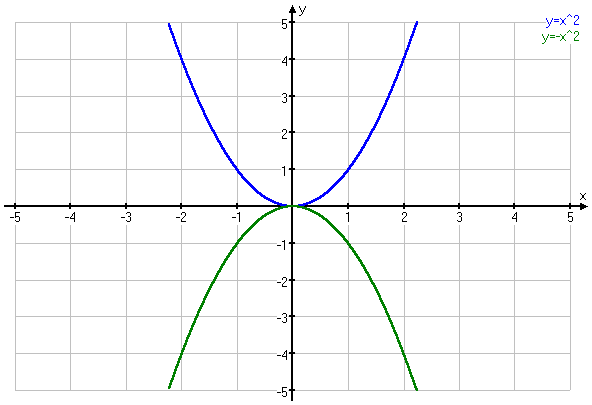 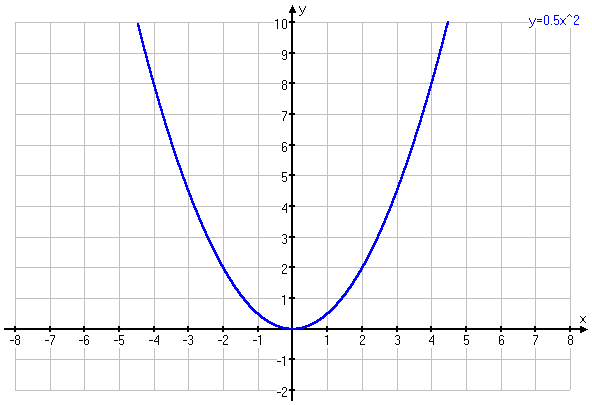 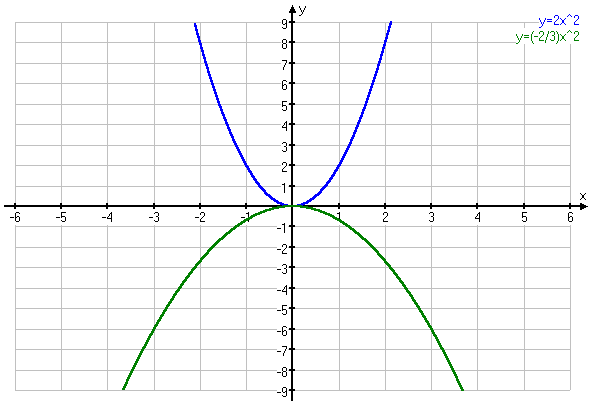 二次函数y=ax2的图象形如物体抛射时
所经过的路线，我们把它叫做抛物线.
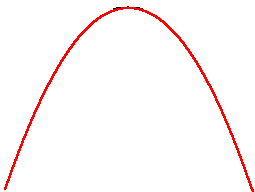 这条抛物线关于y轴
对称，y轴就是它的
对称轴.
这条抛物线关于y轴
对称，y轴就是它的
对称轴.
这条抛物线关于y轴
对称，y轴就是它的
对称轴.
抛物线的顶点位于对称
轴与抛物线的交点处.
抛物线的顶点位于对称
轴与抛物线的交点处.
抛物线的顶点位于对称
轴与抛物线的交点处.
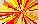 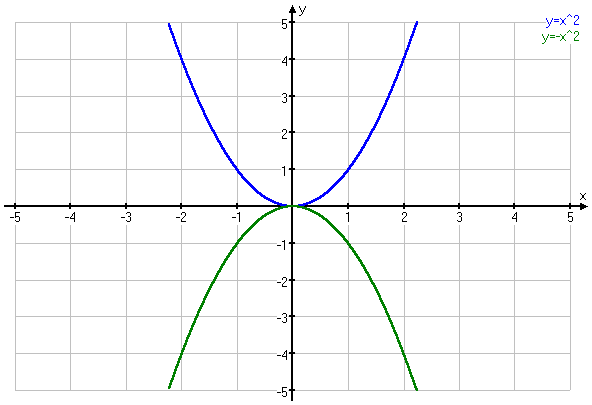 课堂练习
小结
1、观察右图，
并完成填空.
y=x2
y=-x2
抛物线
在同一坐标系内，抛物线y=x2与抛物线
             y=-x2的位置有什么关系？ 如果在同一坐标系内
                    画函数y=ax2与y=-ax2的图象，怎样画才简便？
顶点坐标
对称轴
位置
开口方向
极值
二次函数y=ax2的性质
１、顶点坐标与对称轴
2、练习2
２、位置与开口方向
３、增减性与极值
在同一坐标系内，抛物线y=x2与抛物线
             y= -x2的位置有什么关系？ 如果在同一坐标系内
            画函数y=ax2与y=-ax2的图象，怎样画才简便？
（0，0）
（0，0）
y轴
y轴
在x轴的下方（除顶点外）
在x轴的上方（除顶点外）
答：抛物线抛物线y=x2与抛物线 y=-x2 既关于x轴对称，
又关于原点对称.只要画出y=ax2与y=-ax2中的一条抛物线，
另一条可利用关于x轴对称或关于原点对称来画.
向上
向下
当x=0时，最小值为0.
当x=0时，最大值为0.
例1、已知二次函数y=ax2(a≠0)的图象经过点(-2,-3).(1)求a的值，并写出这个二次函数的解析式.
(2)说出这个二次函数的顶点坐标、对称轴、开口方向和图象的位置.
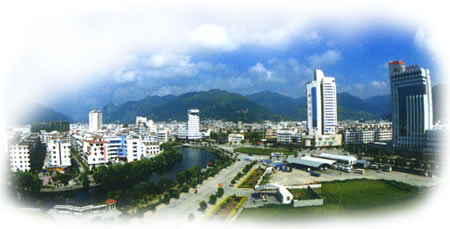 [Speaker Notes: -2,]
（2）因为                          ，所以点B（-1 ，-4）
不在此抛物线上.
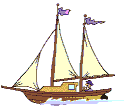 （3）由-6=-2x2 ,得x2=3,                        
所以纵坐标为-6的点有两个，
它们分别是
驶向胜利的彼岸
练习一：已知抛物线y=ax2经过点A（-2，-8）.
  （1）求此抛物线的函数解析式；
  （2）判断点B（-1，- 4）是否在此抛物线上.
  （3）求出此抛物线上纵坐标为-6的点的坐标.
解（1）把（-2，-8）代入y=ax2,得
           -8=a(-2)2,解出a= -2,
         所求函数解析式为 y= -2x2.
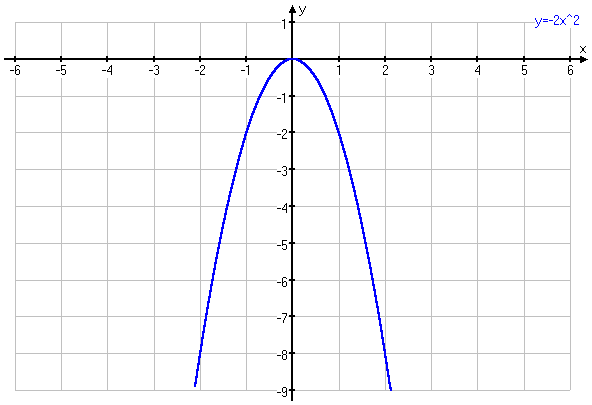 y=-2x2
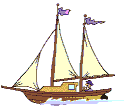 驶向胜利的彼岸
练习二：若抛物线y=ax2 （a ≠ 0），过点（-1，3）.
  
（1）则a的值是                ；
  
（2）对称轴是               ，开口             .

（3）顶点坐标是              ，顶点是抛物线上的              .

          抛物线在x轴的                 方（除顶点外）.
谈收获:
1.二次函数y=ax2(a≠0)的图象是一条抛物线.
2.图象关于y轴对称,顶点是坐标原点.
3.当a>0时,抛物线的开口向上,顶点是抛物线上的最低点;当a<0时,抛物线的开口向下,顶点是抛物线的最高点.